3. Uskonnon ja omantunnon vapaus
Ydinsisällöt
Uskonnonvapaus maailmassa
Uskonnonvapaus on vanhin maailmanlaajuisesti tunnustettu valtion takaama perusoikeus.
Tunnetuin uskonnonvapauden määritelmä löytyy YK:n ihmisoikeuksien yleismaailmallisesta julistuksesta.
Enemmistö maailman valtioista on turvannut uskonnonvapauden lainsäädännössään.
Uskonnonvapaus ei lainsäädännöstä huolimatta toteudu kaikkialla.
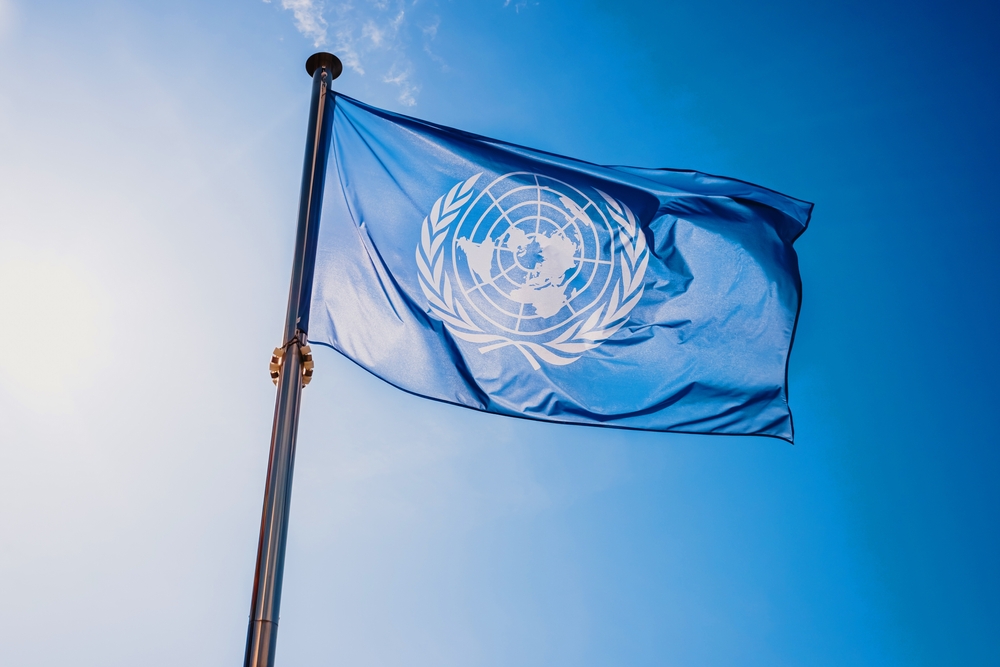 3. Uskonnon ja omantunnon vapaus
2
Positiivinen ja negatiivinen uskonnonvapaus
Positiivinen uskonnonvapaus tarkoittaa oikeutta tunnustaa ja harjoittaa uskontoa (esim. uskontokasvatus).
Negatiivinen uskonnonvapaus on vapautta elää ilman uskontoa ja jättäytyä kaikkien uskonnollisten yhdyskuntien ulkopuolelle (esim. uskonnottomat tilaisuudet koulussa).
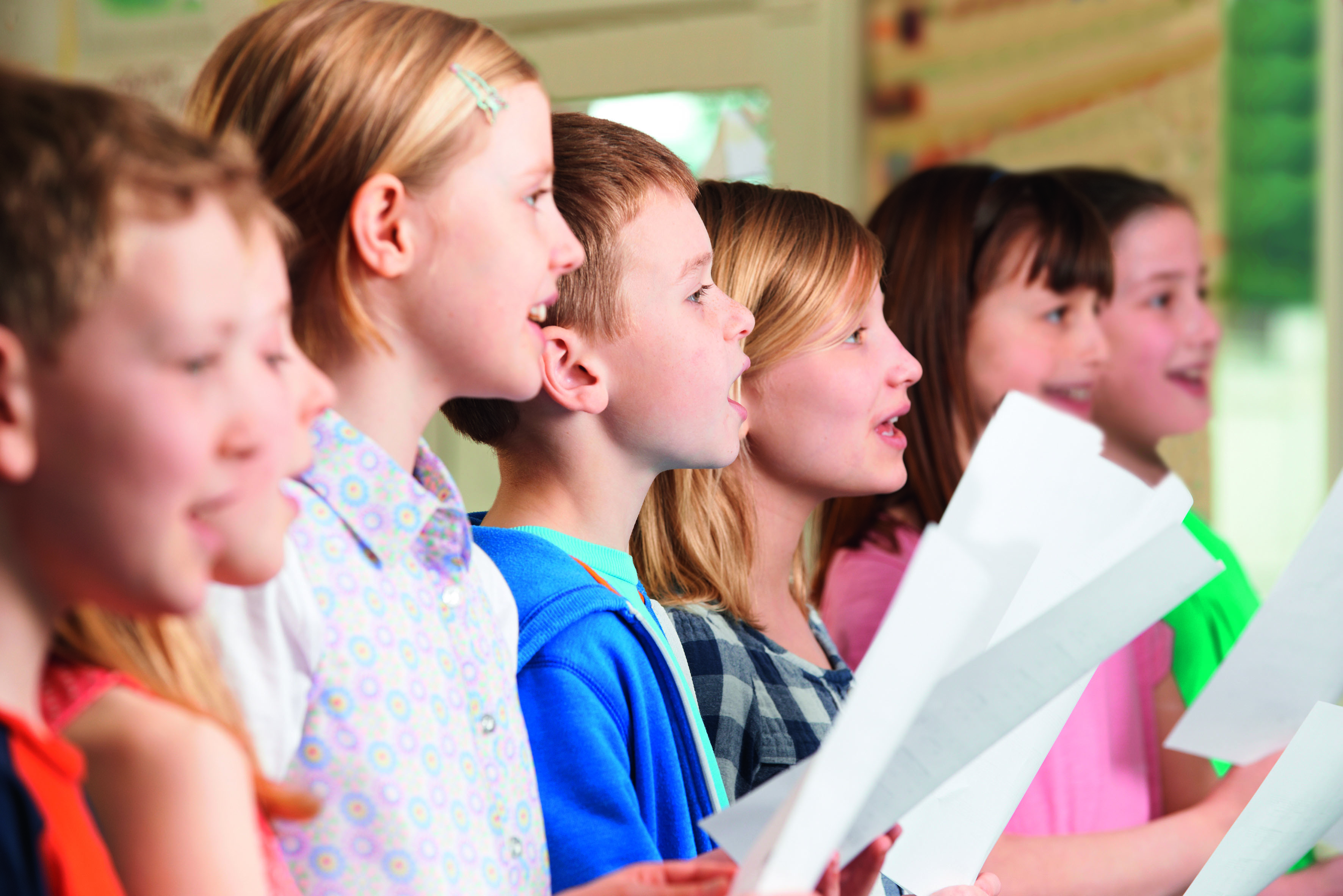 3. Uskonnon ja omantunnon vapaus
3
Uskonnonvapaus Euroopassa
Euroopalla on oma ihmisoikeussopimus, jolla taataan muun muassa ajatuksen-, omantunnon- ja uskonnonvapaus.
Lissabonin perussopimuksessa (2007) uskonnonvapauskysymykset jätettiin pääosin sisäisesti ratkaistaviksi Euroopan Unionin jäsenmaissa.  
EU-kansalaiset voivat valittaa ihmisoikeusloukkauksista Euroopan ihmisoikeustuomioistuimeen. 
Suomi on hyväksynyt kaikki uskonnonvapautta sivuavat kansainväliset sopimukset.
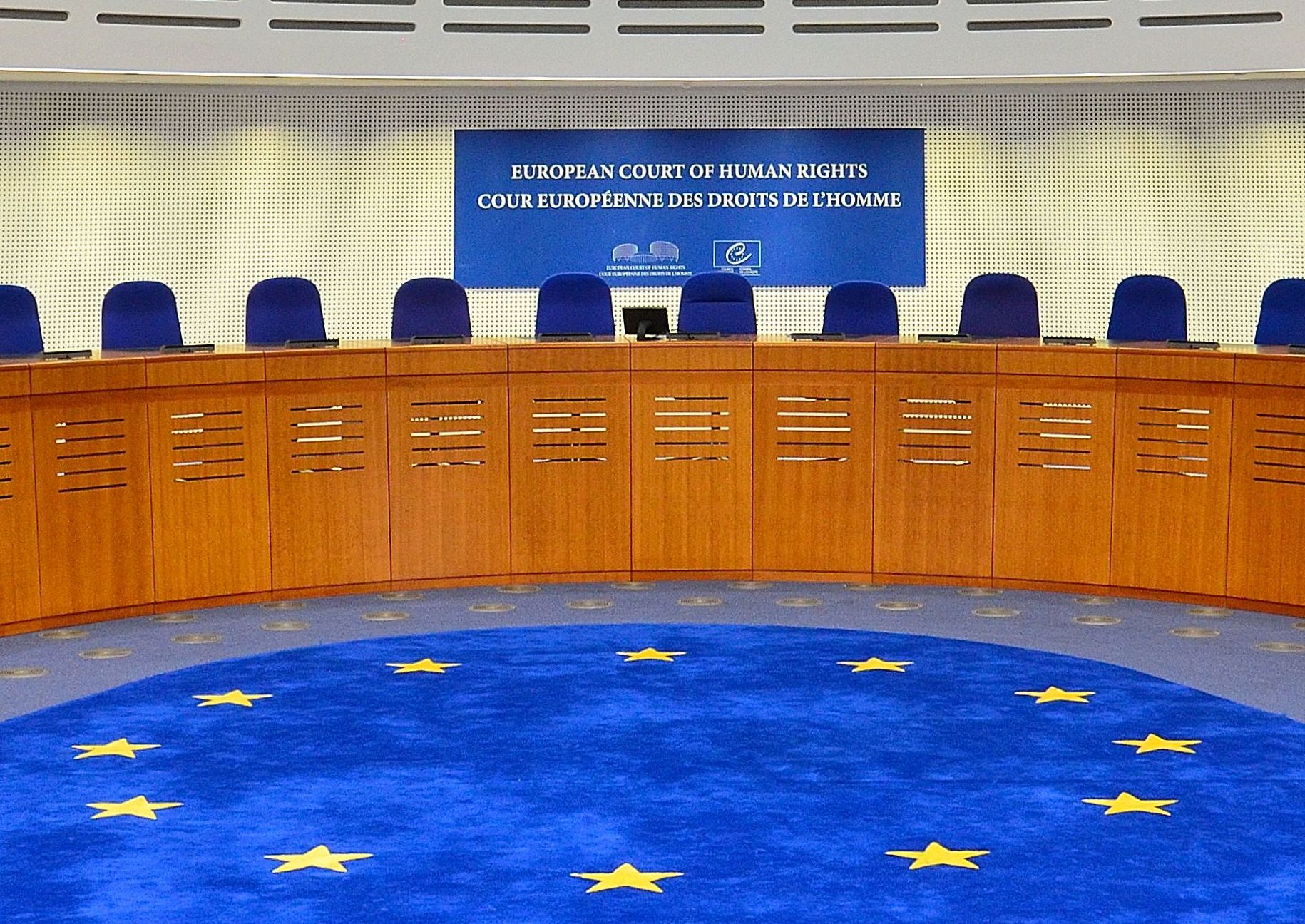 Kuva: Adrian Grycuk / Wikimedia Commons
3. Uskonnon ja omantunnon vapaus
4
Suomen uskonnonvapauslaki
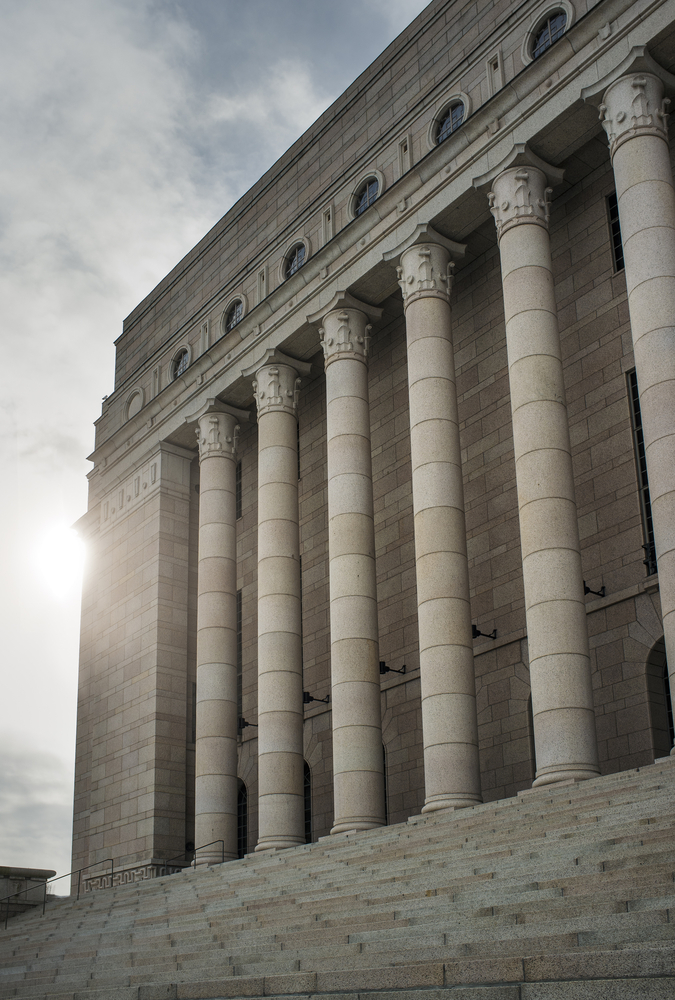 Ensimmäinen uskonnonvapauslaki tuli voimaan 1923. Uusin laki on vuodelta 2003. 
Uskonto nähdään yksilön valintana ja osana suomalaista kulttuuriperintöä.
Valtion on turvattava uskonnonvapaus ja luotava edellytykset sen toteutumiselle.
Lain mukaan Suomi on tunnustukseton ja uskonnollisesti puolueeton. 
Suomessa ei ole valtionkirkkoa.
Valtion ja evankelis-luterilaisen kirkon suhteet ovat kuitenkin kiinteät.
3. Uskonnon ja omantunnon vapaus
5
Suomen kansankirkot
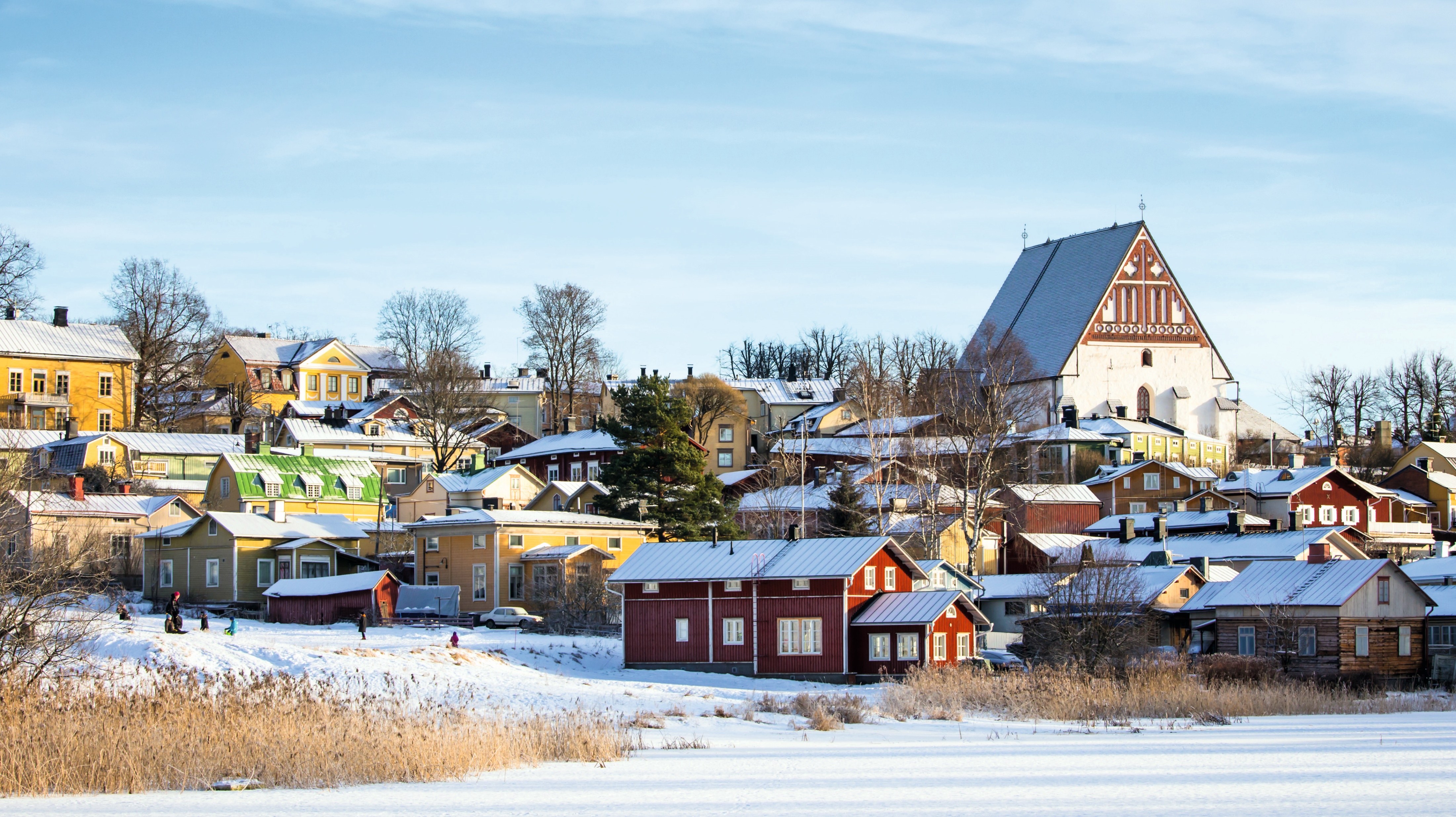 Suomen evankelis-luterilainen kirkko ja ortodoksinen kirkko ovat niin sanottuja kansankirkkoja historiallisen merkityksensä ja oikeudellisen asemansa takia. 
Kansankirkkoja koskevia erityispiirteitä:
Verotusoikeus
Luokitellaan julkisoikeudellisiksi yhteisöiksi 
Kirkkolaki vahvistetaan eduskunnassa
Evankelis-luterilainen kirkko saa valtiolta korvausta yhteiskunnallisista tehtävistä, kuten hautaustoimen järjestämisestä
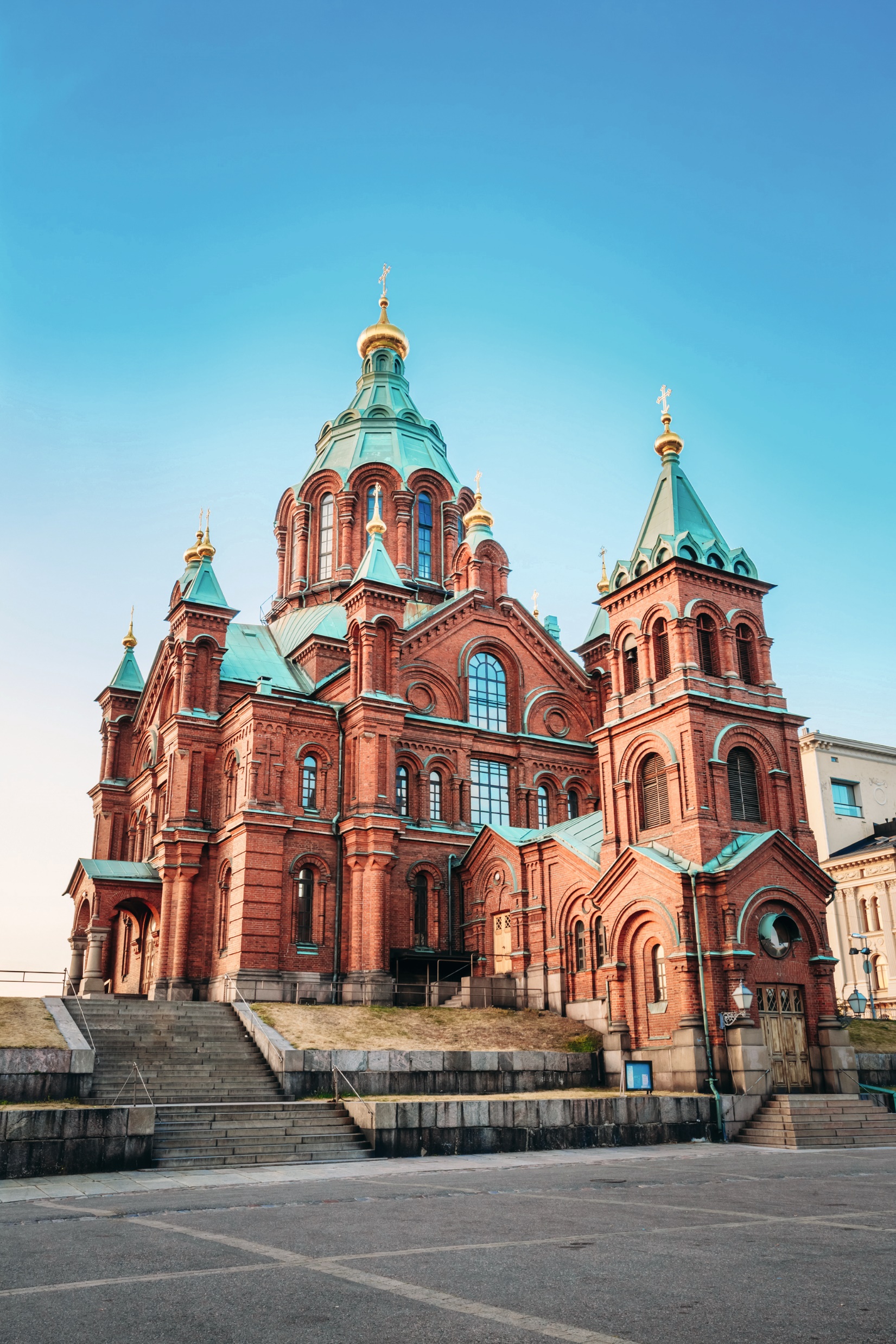 3. Uskonnon ja omantunnon vapaus
6
Yksilöä koskevia kysymyksiä
Huoltajat päättävät yhdessä alaikäisen lapsensa uskonnollisen aseman, mutta 12–17-vuotiaat voivat muuttaa asemaansa vanhempiensa luvalla. 
Täysi-ikäinen saa päättää uskonnollisesta asemastaan itsenäisesti. 
Uskonnolliset yhdyskunnat saavat päättää, voivatko niiden jäsenet kuulua myös muihin uskonnollisiin yhdyskuntiin. 
Yksilöllä on oikeus saada koulussa oman uskontonsa tai elämänkatsomustiedon opetusta.
Yksilö saa noudattaa uskontonsa tapoja ja rituaaleja kotonaan, mutta ne pyritään huomioimaan myös julkisissa laitoksissa.
3. Uskonnon ja omantunnon vapaus
7
Uskonnollisiin yhteisöihin liittyviä kysymyksiä
Uskonnollisen yhteisön perustamiseen tarvitaan vähintään 20 täysi-ikäistä jäsentä, jotka laativat perustamiskirjan. 
Opetus- ja kulttuuriministeriö hyväksyy uudet rekisteröitävät uskonnolliset yhteisöt, jos niiden tarkoitus ja toiminta ovat lain mukaista. 
Rekisteröidyt uskonnolliset yhteisöt saavat tiettyjä oikeuksia, kuten suojan uskonrauhan rikkomiselta, ja ne voivat hakea vihkioikeutta. 
Uskonnollisten yhteisöjen uskonnonvapaus ilmenee kulttivapautena, ja ne voivat itse päättää omista sisäisistä asioistaan.  
Evankelis-luterilainen kirkko ja ortodoksinen kirkko ovat Suomessa julkisoikeudellisia yhteisöjä. 
Muut rekisteröidyt uskonnolliset yhdyskunnat voivat hakea toimintaansa tukea opetus- ja kulttuuriministeriöltä.
3. Uskonnon ja omantunnon vapaus
8